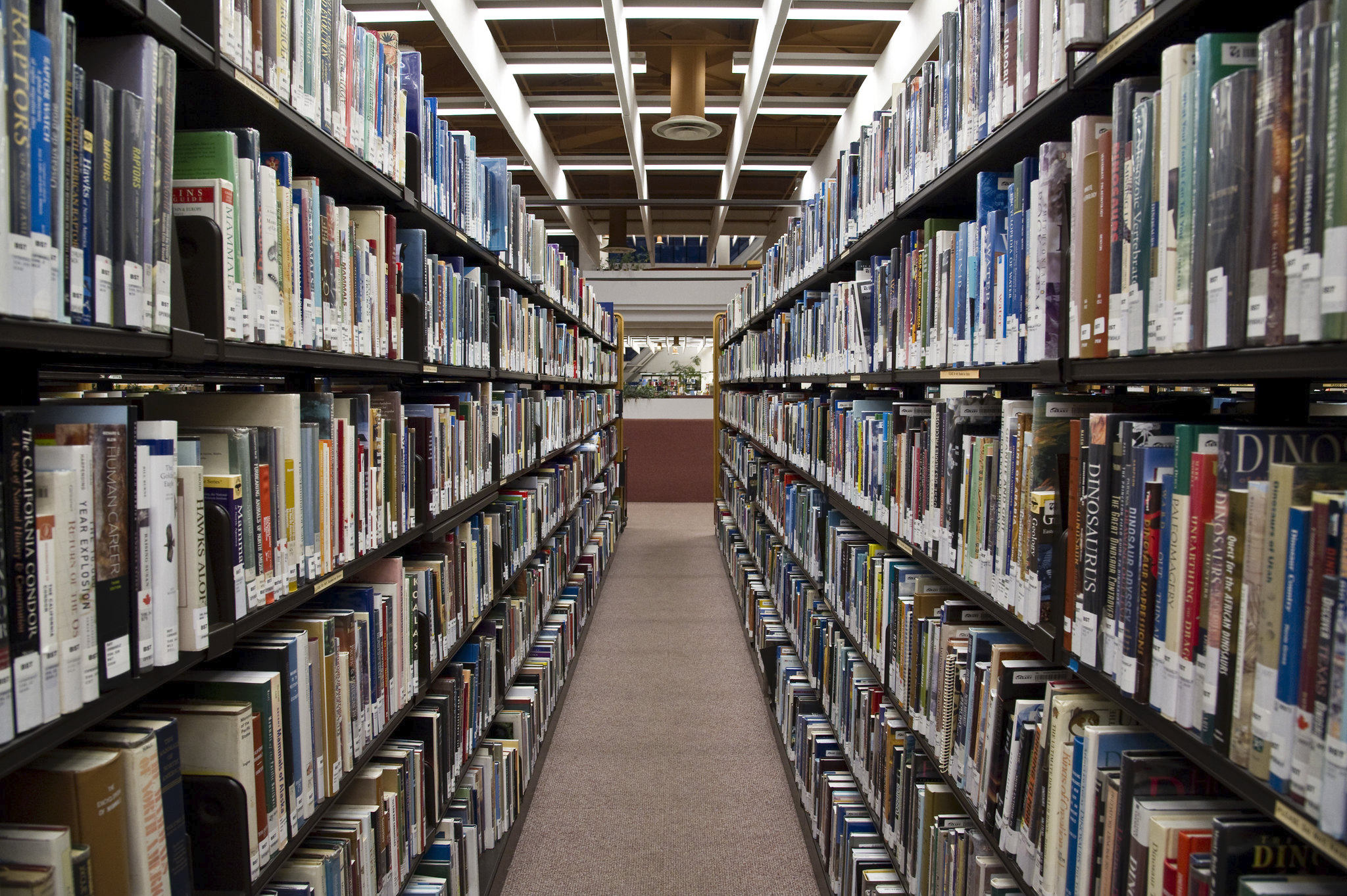 https://flic.kr/p/gjDrZY
RESTful Resources
RESTful Web Services
Representational State Transfer (REST)
Architectural style for web services
Treat everything as resource
Use predefined set of stateless CRUD operations
Operations map to HTTP verbs
Rails applies this style!
Rails Resource Controller Actions
Rails Resource Controller Actions
Key Ideas
Use only these actions
Use only the ones you need
When more actions are needed, create new controllers
Recall: HTTP Verbs
Rails Resource Routes
Assume Photo model managed by PhotosController
All paths begin with plural snake_case model
Some paths are parameterized
Some use same path with different HTTP verb
Some use same path with different HTTP verb
Route order matters!
If these two routes were reversed, HTTP requests for resource /photos/new would always match the /photos/:id route
Summary
RESTful Web Services
Resource Controller Actions
Resource Routes
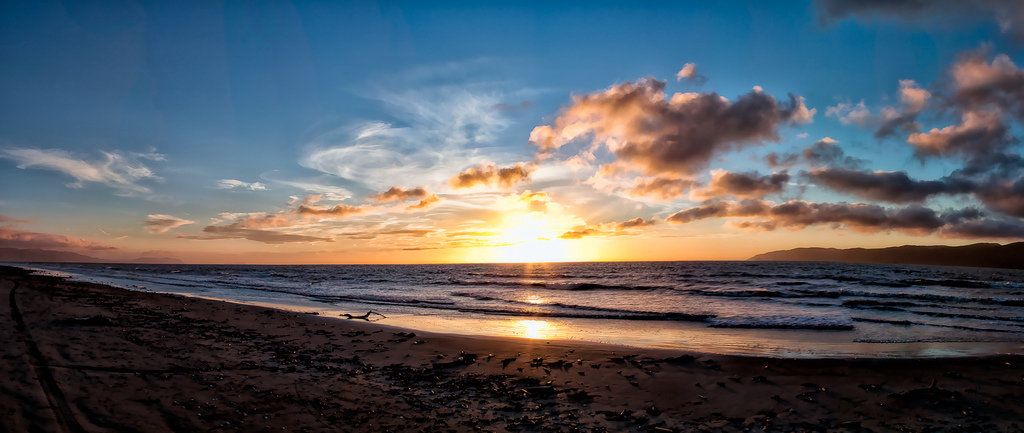 http://flic.kr/p/aCLor3
resources Method
Rails provides resources method for declaring routes
Examples (in routes.rb):# Generate all resource routesresources :photos# Generate only specified resource routesresources :photos, only: [ :index, show ]
Viewing the Declared Routes
To display all declared routes, run:rails routes
Example output:
Prefix Verb   URI Pattern                Controller#Action
    photos GET    /photos(.:format)          photos#index
           POST   /photos(.:format)          photos#create
 new_photo GET    /photos/new(.:format)      photos#new
edit_photo GET    /photos/:id/edit(.:format) photos#edit
     photo GET    /photos/:id(.:format)      photos#show
           PATCH  /photos/:id(.:format)      photos#update
           PUT    /photos/:id(.:format)      photos#update
           DELETE /photos/:id(.:format)      photos#destroy
Singular Version of Resource Routes
Assume ProfilesController actions operate on only 1 profile (the current user's)
All paths now begin with singular snake_case model
No index actionNo :id parameters
resource (Singular) Method
Example declaration (in routes.rb):resource :photos
Example output of rails routes:
Prefix Verb   URI Pattern            Controller#Action
 new_photos GET    /photos/new(.:format)  photos#new
edit_photos GET    /photos/edit(.:format) photos#edit
     photos GET    /photos(.:format)      photos#show
            PATCH  /photos(.:format)      photos#update
            PUT    /photos(.:format)      photos#update
            DELETE /photos(.:format)      photos#destroy
            POST   /photos(.:format)      photos#create
Learn Morein theDemos 'n' Deets!
Summary
RESTful Web Services
Resource Controller Actions
Resource Routes
resources and resource Methods
rails routes Command
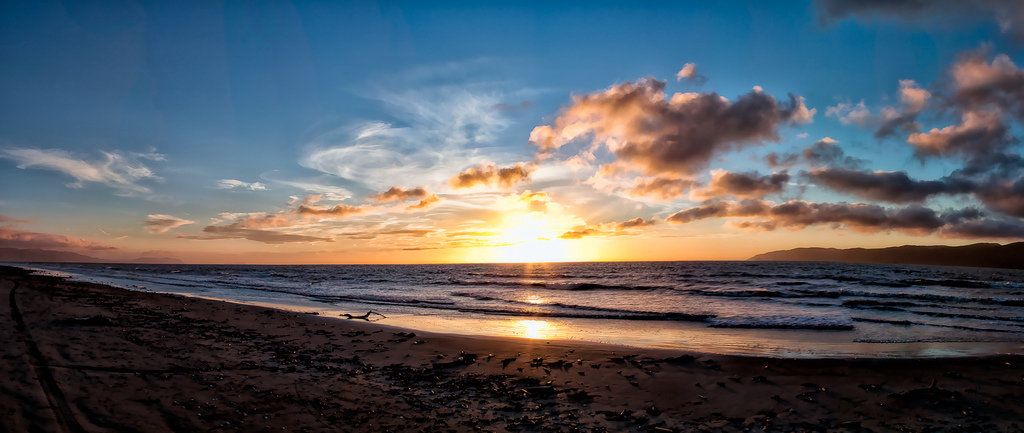 http://flic.kr/p/aCLor3